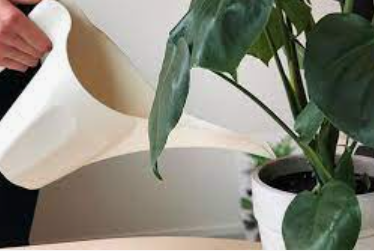 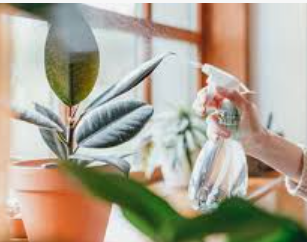 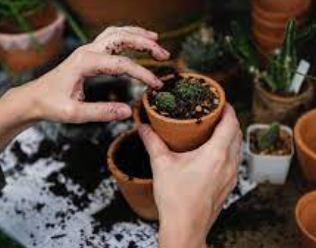 Dagelijkse plantenverzorging
Water
Licht
Voeding (grond)
Temperatuur 
Lucht (vochtigheid-RV)
Verzorging
Acclimatiseren
Standvastig
Je koopt een plant ………….. Wat heeft een plant nodig?
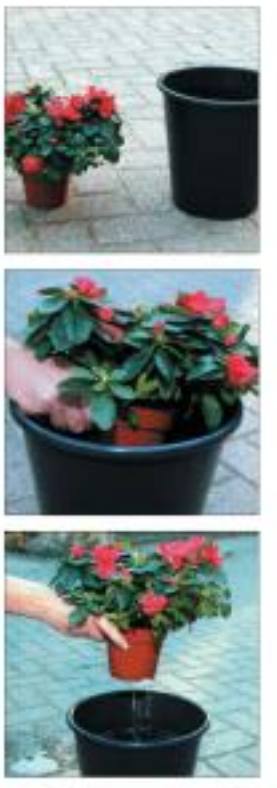 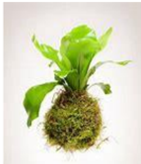 Water geven:
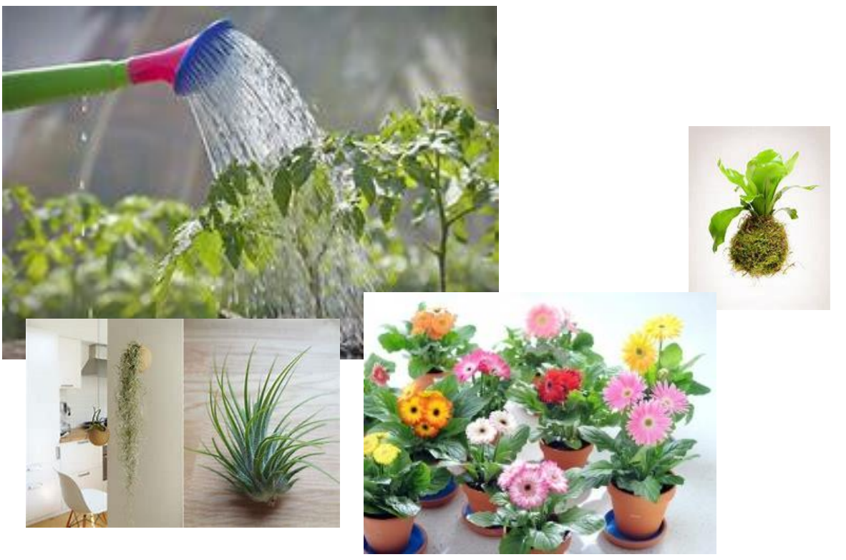 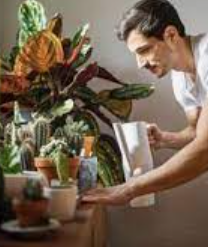 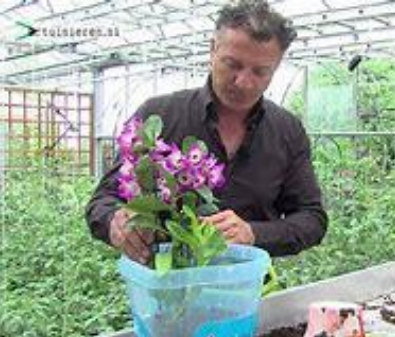 Regelmatig nakijken / check:
Wat kun je zien aan de plant?
Wat zie je aan de grond?

Gieten
Water op schotel
Dompelen
Besproeien
Nevelaar
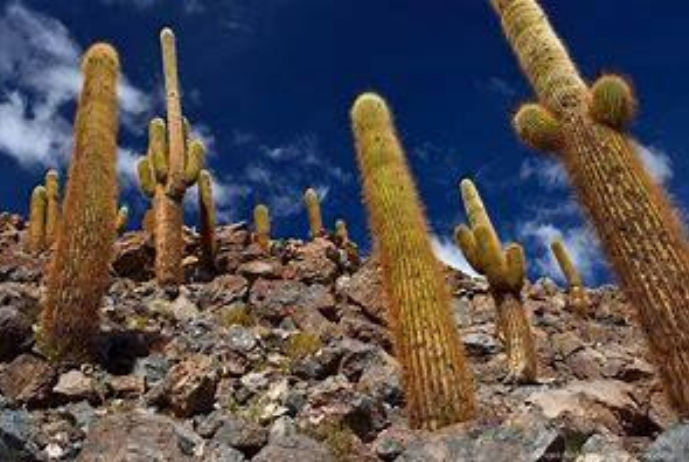 Op de juiste plek?
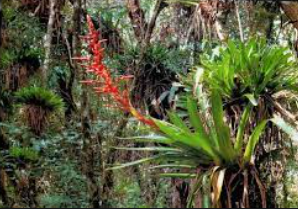 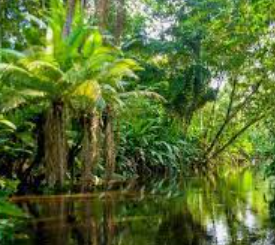 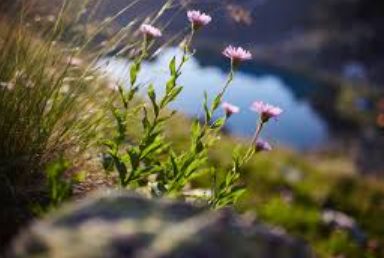 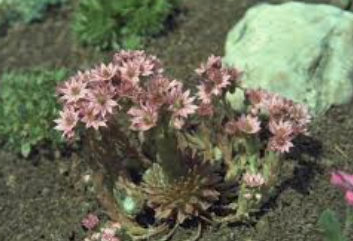 Herkomst van planten;
Gematigde klimaatzone = Mesofyten
Gebieden met wisselende temperaturen. Planten ademen door de huidmondjes, stevige opperhuid

Tropische klimaatzone = Hygrofyten
Vochtige warme omgeving-tropisch regenwoud/moeras, dunne opperhuid

 Droge klimaatzone = Xerofyten
 Droge gebieden zoals woestijn/steppe, planten hebben aanpassing/bescherming om verdamping te verminderen (waslaagje, vorm, stekels, naalden)
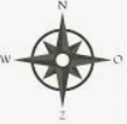 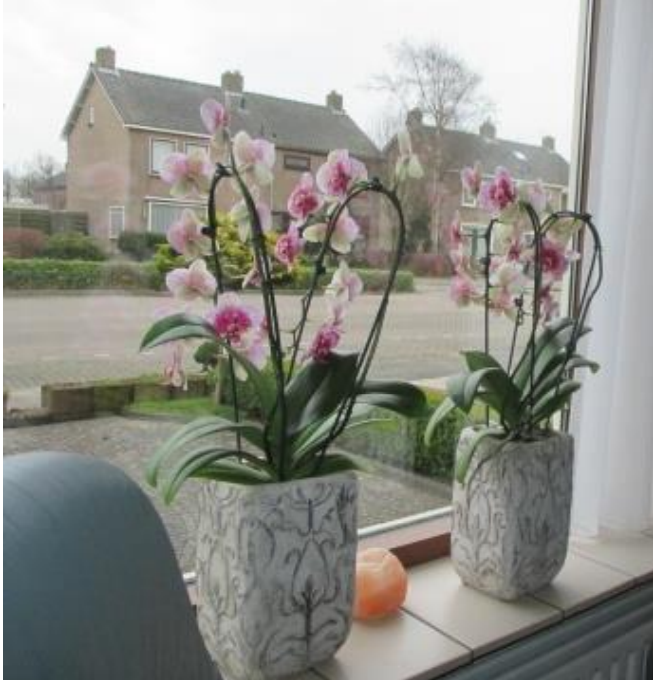 Licht
Binnen / buiten?
Voor (welk) raam?
Kenmerken van de plant geven informatie
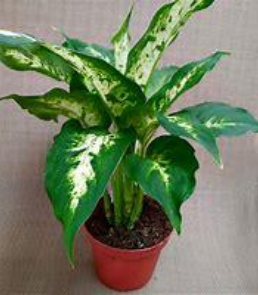 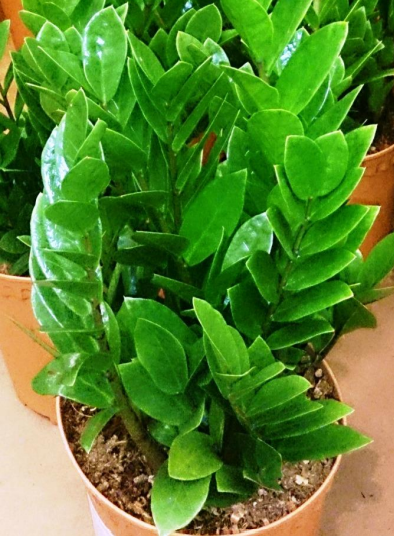 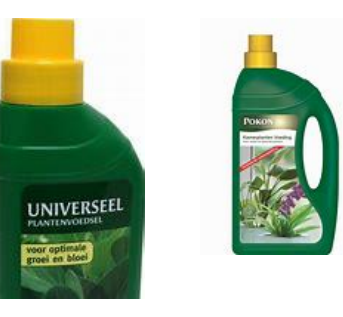 Voeding
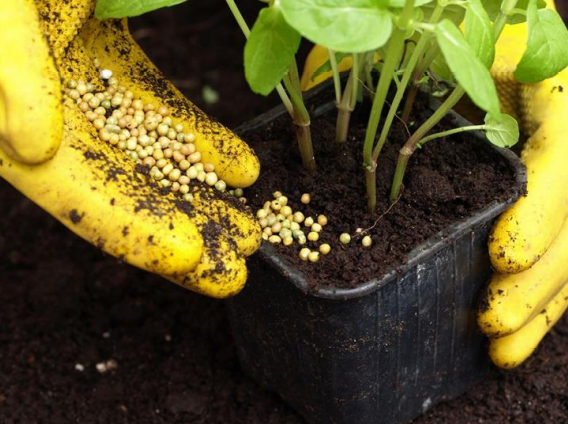 Voeding geven aan planten
Bemesting  vloeibaar, korrels
Verpotten / potgrond
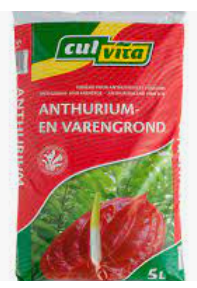 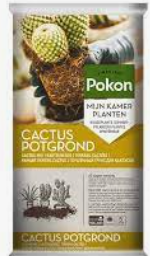 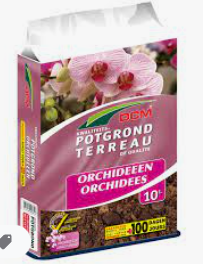 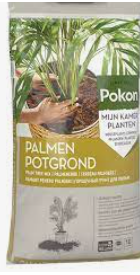 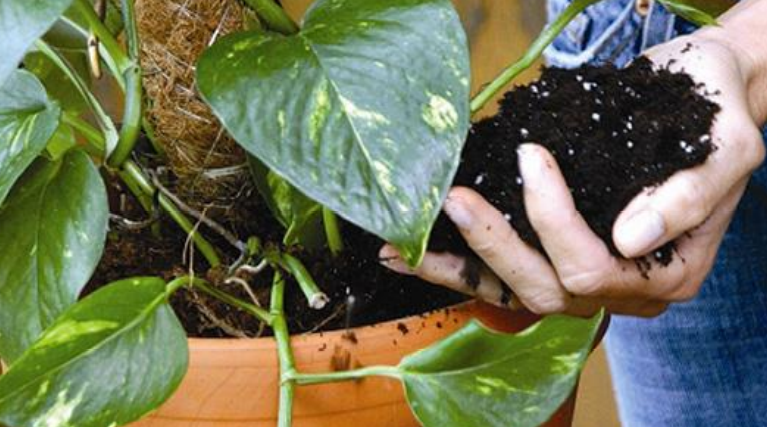 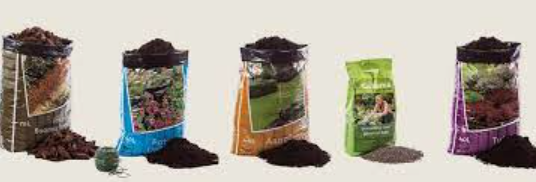 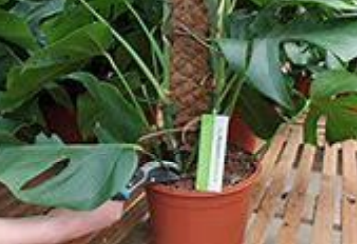 Verzorging
Naast watergeven en op de juiste plaats zetten ……

Uitgebloeide bloemen verwijderen
Opbinden
Dood/dor blad verwijderen
Blad schoonmaken
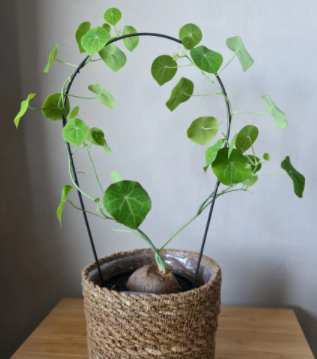 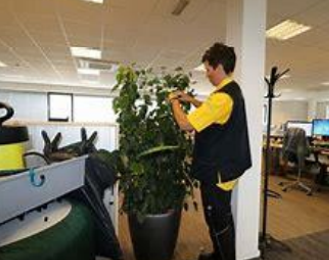 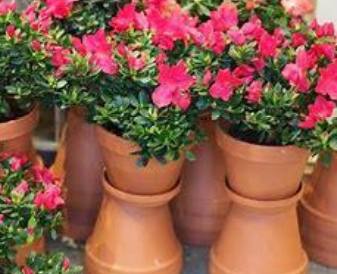 Planten met speciale verzorging
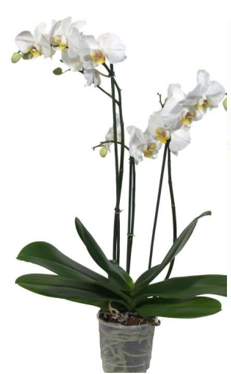 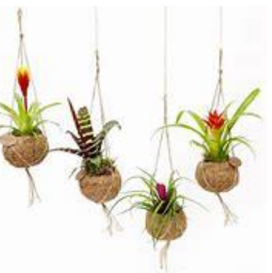 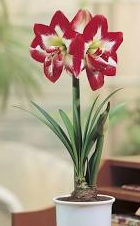 Bolgewassen (bl.druifje, Hyacint, Amaryllus)
Bromelia’s 
Varens
Palmen 
Succulenten (= cactussen / vetplanten)
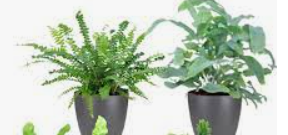 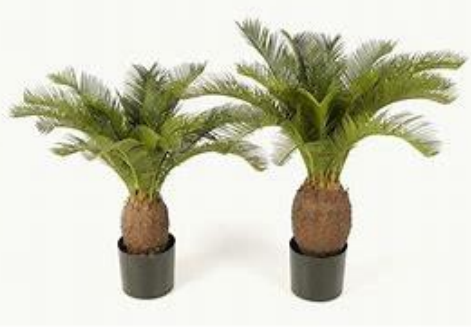 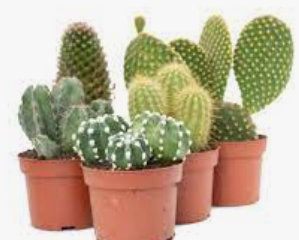 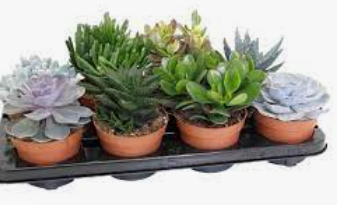 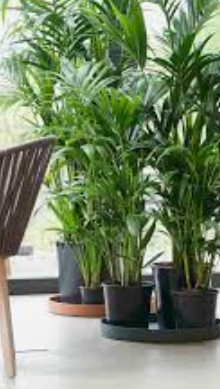 Lucht - Temperatuur
Herkomst / standplaats
Verwarming (vloer/radiatoren)

Luchtvochtigheid (RV) 
      = hoeveelheid waterdamp in de lucht
  kamerplanten hebben graag een hoge luchtvochtigheid (70-90%)
  in woonkamer RV vaak 50-60 %
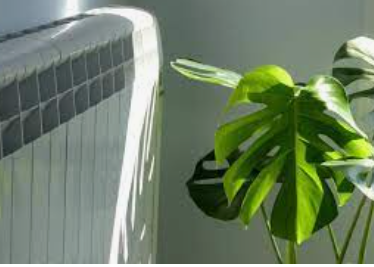 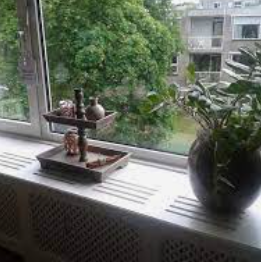 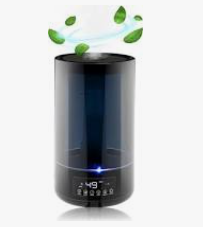 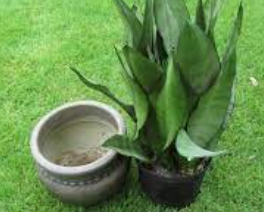 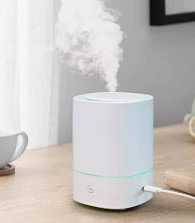 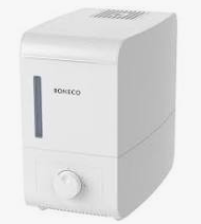 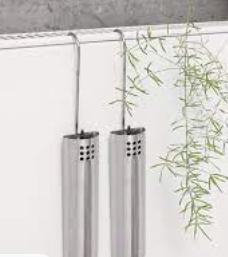 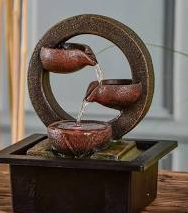 Tips: RV verhogen